ตัวชี้วัดตามคำรับรองการปฏิบัติราชการ
ประจำปีงบประมาณ พ.ศ. 2559
กลุ่มพัฒนาระบบบริหาร
สำนักงานคณะกรรมการการศึกษาขั้นพื้นฐาน
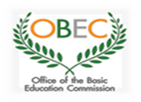 1
กรอบการประเมินผลตัวชี้วัดตามคำรับรองการปฏิบัติราชการ 
ประจำปีงบประมาณ พ.ศ. 2559
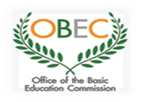 2
กรอบการประเมินผลตัวชี้วัดตามคำรับรองการปฏิบัติราชการ 
ประจำปีงบประมาณ พ.ศ. 2559
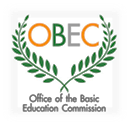 3
กรอบการประเมินผลตัวชี้วัดตามคำรับรองการปฏิบัติราชการ 
ประจำปีงบประมาณ พ.ศ. 2559
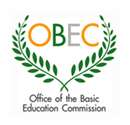 4
กรอบการประเมินผลตัวชี้วัดตามคำรับรองการปฏิบัติราชการ 
ประจำปีงบประมาณ พ.ศ. 2559
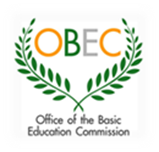 5
กรอบการประเมินผลตัวชี้วัดตามคำรับรองการปฏิบัติราชการ 
ประจำปีงบประมาณ พ.ศ. 2559
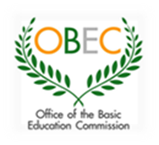 6
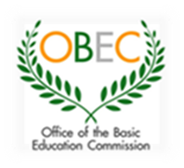 กลุ่มพัฒนาระบบบริหาร
สำนักงานคณะกรรมการการศึกษาขั้นพื้นฐาน
7
ตัวชี้วัดที่ 1.1 ร้อยละผู้เรียนต่อประชากรกลุ่มอายุ
ตัวชี้วัดที่ 1.1.1 ร้อยละผู้เรียนระดับมัธยมศึกษาตอนต้นต่อประชากรกลุ่มอายุ (12-14 ปี)
ตัวชี้วัดที่ 1.1.2 ร้อยละผู้เรียนระดับมัธยมศึกษาตอนปลาย (มัธยมปลาย/ปวช.) ต่อ ประชากรกลุ่มอายุ (15-17 ปี)
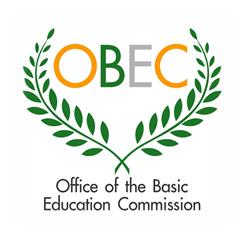 8
ตัวชี้วัดที่ 1.1.1 ร้อยละผู้เรียนระดับมัธยมศึกษาตอนต้นต่อประชากรกลุ่มอายุ (12-14 ปี)
น้ำหนัก	:	ร้อยละ 5
	สูตรการคำนวณ :
จำนวนผู้เข้าเรียนชั้นมัธยมศึกษาปีที่ 1 - 3 หรือเทียบเท่า ปีการศึกษา 2559 X 100                                             
                             จำนวนประชากรกลุ่มอายุ 12–14 ปี
หมายเหตุ : * ใช้ข้อมูลจำนวนประชากรจากกระทรวงมหาดไทย ณ ธันวาคม 2558
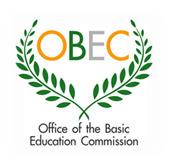 9
ระดับ 1
ระดับ 2
89.85
92.39
ระดับ 3
94.93
ระดับ 4
97.47
100
ระดับ 5
ตัวชี้วัดที่ 1.1.1 ร้อยละผู้เรียนระดับมัธยมศึกษาตอนต้นต่อประชากรกลุ่มอายุ (12-14 ปี)
เกณฑ์การให้คะแนน
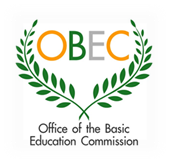 10
ตัวชี้วัดที่ 1.1.1 ร้อยละผู้เรียนระดับมัธยมศึกษาตอนต้นต่อประชากรกลุ่มอายุ (12-14 ปี)
ตัวชี้วัดที่ 1.1.1 ร้อยละผู้เรียนระดับมัธยมศึกษาตอนต้นต่อประชากรกลุ่มอายุ (12-14 ปี)
แนวทางการดำเนินการ
ให้ สพท. รายงานข้อมูลพื้นฐานการศึกษา ปีการศึกษา 2559 ตามระบบ DMC ผ่านเว็บไซต์http://portal.bopp-obec.info/obec589   
ระบบออนไลน์ 24 ชั่วโมง  ดังนี้

1  ข้อมูล ณ วันที่ 10 มิถุนายน 2559  รายงาน ภายในวันที่ 
         30 มิถุนายน 2559
2  ข้อมูล ณ วันที่ 10 พฤศจิกายน 2559 รายงาน ภายในวันที่        
    30 พฤศจิกายน 2559
3  ข้อมูล ณ วันที่ 31 มีนาคม 2560 รายงาน ภายในวันที่               
    30  เมษายน 2560
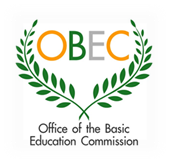 11
ตัวชี้วัดที่ 1.1.2 ร้อยละผู้เรียนระดับมัธยมศึกษาตอนปลาย   (มัธยมปลาย/ปวช.) ต่อประชากรกลุ่มอายุ (15-17 ปี)
น้ำหนัก	:	ร้อยละ 5
    สูตรการคำนวณ :
จำนวนผู้เข้าเรียนชั้นมัธยมศึกษาปีที่ 4 – 6  หรือเทียบเท่า ปีการศึกษา 2559 X 100                                             
                             จำนวนประชากรกลุ่มอายุ 15–17 ปี
หมายเหตุ : * ใช้ข้อมูลจำนวนประชากรจากกระทรวงมหาดไทย ณ ธันวาคม 2558
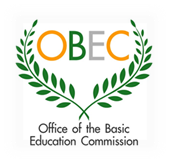 12
ระดับ 1
ระดับ 2
43.78
45.35
ระดับ 3
46.91
ระดับ 4
48.48
50.04
ระดับ 5
ตัวชี้วัดที่ 1.1.2 ร้อยละผู้เรียนระดับมัธยมศึกษาตอนปลาย   (มัธยมปลาย/ปวช.) ต่อประชากรกลุ่มอายุ (15-17 ปี)
เกณฑ์การให้คะแนน
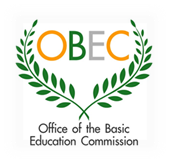 13
ตัวชี้วัดที่ 1.1.2 ร้อยละผู้เรียนระดับมัธยมศึกษาตอนปลาย   (มัธยมปลาย/ปวช.) ต่อประชากรกลุ่มอายุ (15-17 ปี)
แนวทางการดำเนินการ
ให้ สพท. รายงานข้อมูลพื้นฐานการศึกษา ปีการศึกษา 2559 ตามระบบ DMC ผ่านเว็บไซต์ http://portal.bopp-obec.info/obec589   ระบบออนไลน์ 24 ชั่วโมง  ดังนี้

1  ข้อมูล ณ วันที่ 10 มิถุนายน 2559  รายงาน ภายในวันที่ 
         30 มิถุนายน 2559
2  ข้อมูล ณ วันที่ 10 พฤศจิกายน 2559 รายงาน ภายในวันที่        
    30 พฤศจิกายน 2559
3  ข้อมูล ณ วันที่ 31 มีนาคม 2560 รายงาน ภายในวันที่               
    30 เมษายน 2560
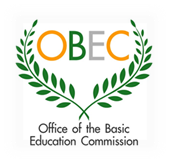 14
ตัวชี้วัดที่ 1.2  ระดับความสำเร็จในการพัฒนาคุณภาพผู้เรียน
ตัวชี้วัดที่ 1.2.1  ระดับคะแนนเฉลี่ยผลการทดสอบทางการศึกษาระดับชาติขั้นพื้นฐาน (O-NET) ระดับชั้น ป.6  ม.3  ม.6
ตัวชี้วัดที่ 1.2.2  คะแนนของประเทศไทยของการประเมินผลสัมฤทธิ์  Educational assessment –   PISA 2015
ตัวชี้วัดที่ 1.2.3 ขีดความสามารถในการแข่งขันด้านการศึกษาของประเทศไทยจากรายงาน (IMD 2016)
ตัวชี้วัดที่ 1.2.4 ระดับความสำเร็จในการดำเนินโครงการ 
ลดเวลาเรียน เพิ่มเวลารู้ ของสถานศึกษา
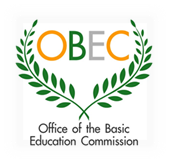 15
ตัวชี้วัดที่ 1.2.1  ระดับคะแนนเฉลี่ยผลการทดสอบทางการศึกษาระดับชาติขั้นพื้นฐาน (O-NET) ระดับชั้น ป.6  ม.3  ม.6
น้ำหนัก    :	ร้อยละ 12
ใช้ผลการทางการศึกษาระดับชาติขั้นพื้นฐาน 
ระดับ ป.6  ม.3  ม.6  จำนวน 5 รายวิชา ดังนี้

	ภาษาไทย
	ภาษาอังกฤษ
	คณิตศาสตร์
	วิทยาศาสตร์
	สังคมศาสตร์
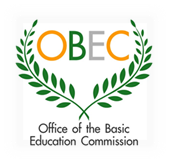 16
ตัวชี้วัดที่ 1.2.1  ระดับคะแนนเฉลี่ยผลการทดสอบทางการศึกษาระดับชาติขั้นพื้นฐาน (O-NET) ระดับชั้น ป.6  ม.3  ม.6
เกณฑ์การให้คะแนน ระดับชั้น ป.6
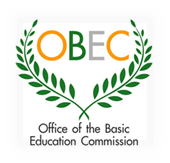 17
ตัวชี้วัดที่ 1.2.1  ระดับคะแนนเฉลี่ยผลการทดสอบทางการศึกษาระดับชาติขั้นพื้นฐาน (O-NET) ระดับชั้น ป.6  ม.3  ม.6
เกณฑ์การให้คะแนน ระดับชั้น ม.3
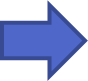 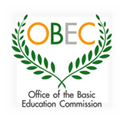 18
ตัวชี้วัดที่ 1.2.1  ระดับคะแนนเฉลี่ยผลการทดสอบทางการศึกษาระดับชาติขั้นพื้นฐาน (O-NET) ระดับชั้น ป.6  ม.3  ม.6
เกณฑ์การให้คะแนน ระดับชั้น ม.6
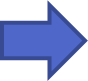 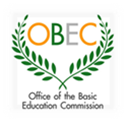 19
ตัวชี้วัดที่ 1.2.1  ระดับคะแนนเฉลี่ยผลการทดสอบทางการศึกษาระดับชาติขั้นพื้นฐาน (O-NET) ระดับชั้น ป.6  ม.3  ม.6
แนวทางการดำเนินการ
แนบผลการทดสอบทางการศึกษาแห่งชาติขั้นพื้นฐานของสำนักงานเขตพื้นที่การศึกษาในระบบรายงานผลตัวชี้วัด       ตามคำรับรองการปฏิบัติราชการ (KRS : KPI Report System)
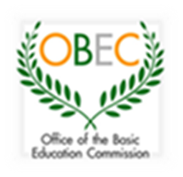 20
ตัวชี้วัดที่ 1.2.2  คะแนนของประเทศไทยของการประเมินผลสัมฤทธิ์  Educational assessment –   PISA 2015
น้ำหนัก    : 	ร้อยละ 4
PISA ประเมินการรู้เรื่องในสามด้าน ได้แก่ 

	การรู้เรื่องการอ่าน 
	การรู้เรื่องคณิตศาสตร์ 
	การรู้เรื่องวิทยาศาสตร์
สพท.ไม่ต้องดำเนินการตัวชี้วัดนี้
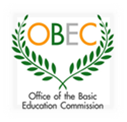 21
ตัวชี้วัดที่ 1.2.2  คะแนนของประเทศไทยของการประเมินผลสัมฤทธิ์  Educational assessment –   PISA 2015
เกณฑ์การให้คะแนน
สพท.ไม่ต้องดำเนินการตัวชี้วัดนี้
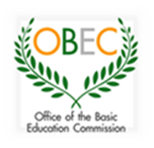 22
ตัวชี้วัดที่ 1.2.3 ขีดความสามารถในการแข่งขันด้านการศึกษาของประเทศไทยจากรายงาน (IMD 2016)
น้ำหนัก    : 	ร้อยละ 4
สพท.ไม่ต้องดำเนินการตัวชี้วัดนี้
เกณฑ์การให้คะแนน
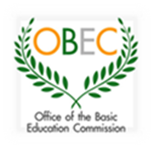 23
ตัวชี้วัดที่ 1.2.4 ระดับความสำเร็จในการดำเนินโครงการลดเวลาเรียน เพิ่มเวลารู้ ของสถานศึกษา
น้ำหนัก    : 	ร้อยละ 5
เกณฑ์การให้คะแนน
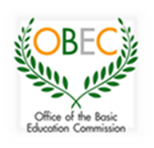 24
ตัวชี้วัดที่ 1.2.4 ระดับความสำเร็จในการดำเนินโครงการลดเวลาเรียน เพิ่มเวลารู้ ของสถานศึกษา
แนวทางการดำเนินการ
สพท. ดำเนินการตามแนวทางที่ สพฐ. กำหนด โดยไม่ต้องแนบไฟล์/รายงานผ่านระบบ KRS แต่...
ให้ Smart Trainers รายงานผลการ ดำเนินงานผ่านระบบ Supervision Application : SuperV
สวก. จะส่งผลคะแนนรายเขตให้ กพร. เพื่อลงคะแนนในระบบ KRS
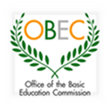 25
ตัวชี้วัดที่ 1.3  ร้อยละของสถานศึกษาในสังกัดที่มีผลการประเมินคุณภาพภายในระดับดีขึ้นไป
น้ำหนัก    : 	ร้อยละ 10
เกณฑ์การให้คะแนน
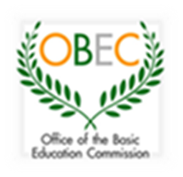 26
ตัวชี้วัดที่ 1.3  ร้อยละของสถานศึกษาในสังกัดที่มีผลการประเมินคุณภาพภายในระดับดีขึ้นไป
แนวทางการดำเนินการ
ให้ สพท. รายงานสรุปตามแบบฟอร์มอ้างอิง KRS 1.3 และรายงานในระบบ KRS 
รอบ 9 เดือน และ 12 เดือน
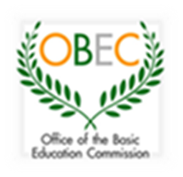 27
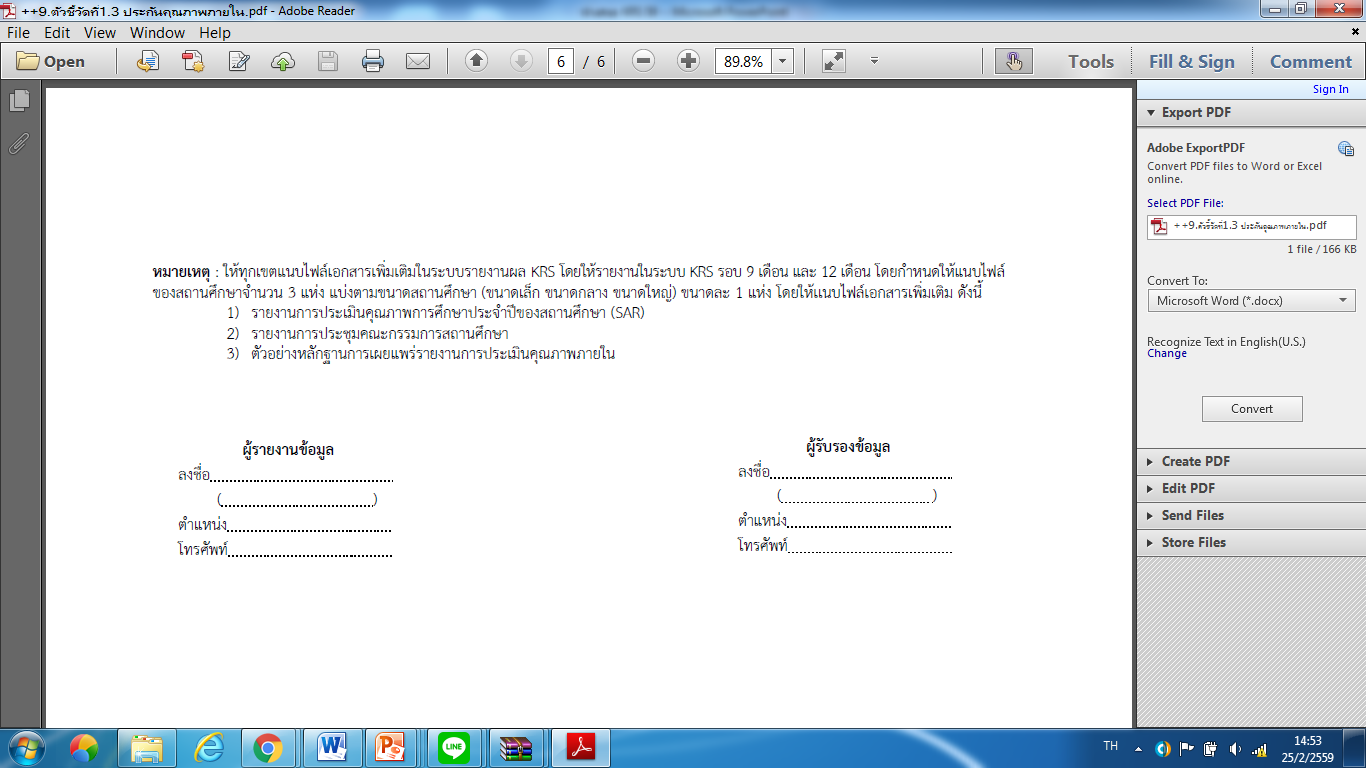 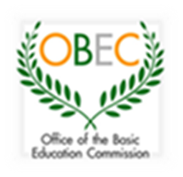 28
เน้นย้ำ!!
หมายเหตุ: ให้ทุกเขตแนบไฟล์เอกสารเพิ่มเติมในระบบรายงานผล KRSโดยให้รายงานในระบบ KRSรอบ 9 เดือน และ 12 เดือนโดยกำหนดให้แนบไฟล์ของสถานศึกษาจำนวน 3 แห่ง แบ่งตามขนาดสถานศึกษา (ขนาดเล็ก ขนาดกลาง ขนาดใหญ่) ขนาดละ 1 แห่งโดยให้แนบไฟล์เอกสารเพิ่มเติม ดังนี้ 	1) รายงานการประเมินคุณภาพการศึกษาประจำปีของสถานศึกษา (SAR)	
	2) รายงานการประชุมคณะกรรมการสถานศึกษา (ในวาระเกี่ยวกับการรายงานเรื่องผลการประกันคุณภาพภายใน)
	3) ตัวอย่างหลักฐานการเผยแพร่รายงานการประเมินคุณภาพภายใน
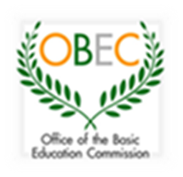 29
ตัวชี้วัดที่ 1.4    ระดับความสำเร็จของการพัฒนาครูและบุคลากรทางการศึกษาผ่านระบบ TEPE Online
น้ำหนัก    : 	ร้อยละ 10
เกณฑ์การให้คะแนน
30
กลุ่มเป้าหมายในการเก็บข้อมูลตัวชี้วัดนี้
ผู้บริหารการศึกษา ผู้บริหารสถานศึกษา ศึกษานิเทศก์ ครูและบุคลากรทางการจำนวนร้อยละ 25 ของครูและบุคลากรทางการศึกษาทั้งหมดของแต่ละ สพท.
ผลรวมทุกเขตพื้นที่จะเป็นเป้าหมายรวมของ สพฐ. ซึ่งต้องไม่น้อยกว่า 100,000 คน
ความพึงพอใจของครูและบุคลากรทางการศึกษาวัดความพึงพอใจ  3 ด้าน คือ 1) ด้านรูปแบบวิธีการพัฒนา 2) ประสิทธิภาพของระบบ 3) ประโยชน์ในการนำไปประยุกต์ใช้ปฏิบัติงาน
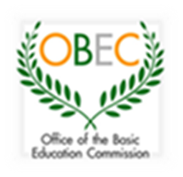 31
ตัวชี้วัดที่ 1.4    ระดับความสำเร็จของการพัฒนาครูและบุคลากรทางการศึกษาผ่านระบบ TEPE Online
แนวทางการดำเนินการ
1. สพท. กำหนดเป้าหมายในการพัฒนาและ แจ้ง ให้ครูและบุคลากรทางการศึกษาเข้ารับการพัฒนา
2. กำกับและติดตามประเมินผลการพัฒนา
3. ให้ สพท. รายงานสรุปตามแบบฟอร์มอ้างอิง 
    KRS 1.4 และรายงานในระบบ KRS
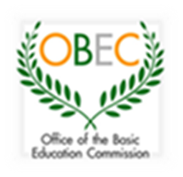 32
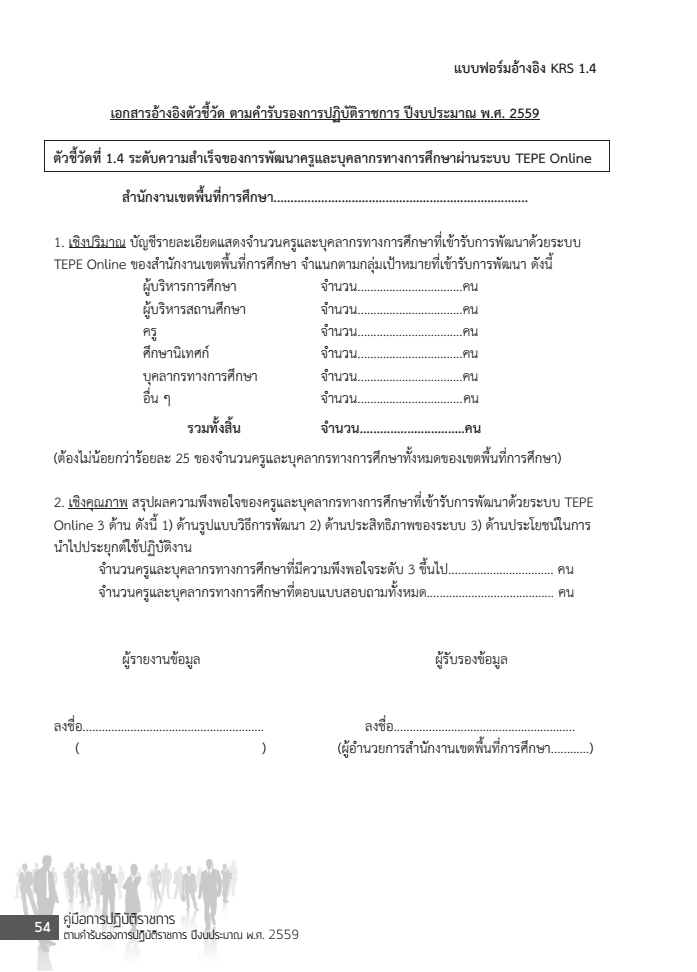 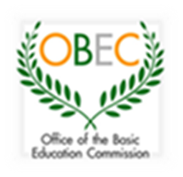 33
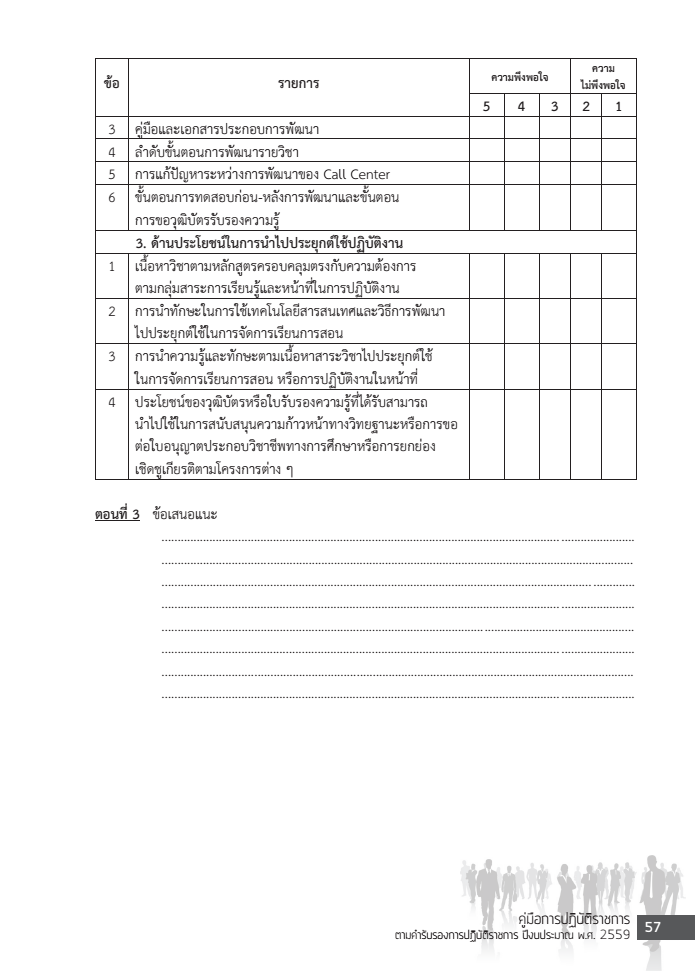 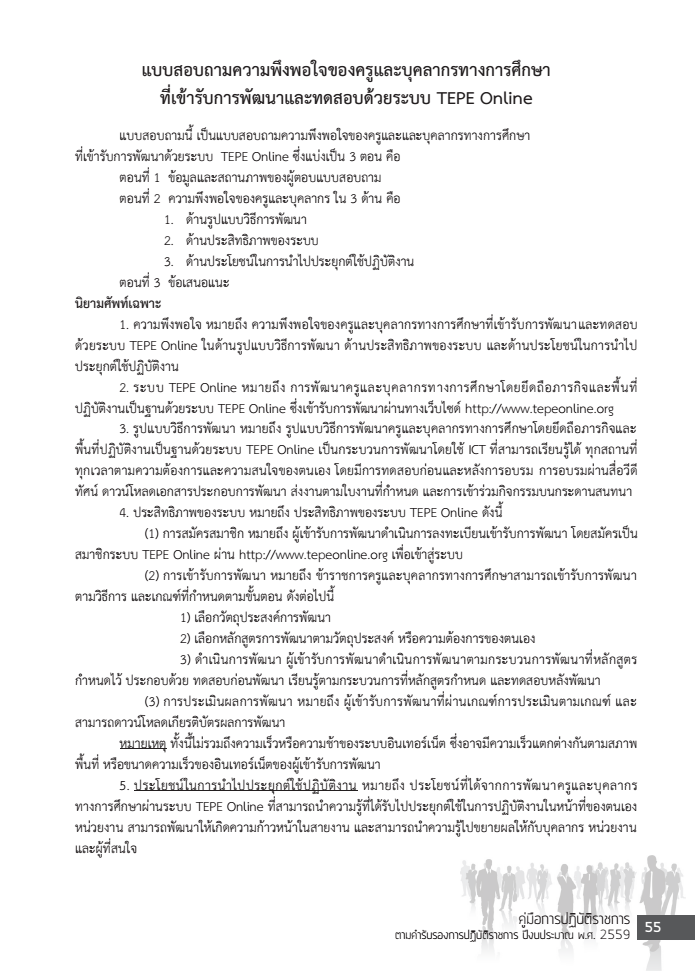 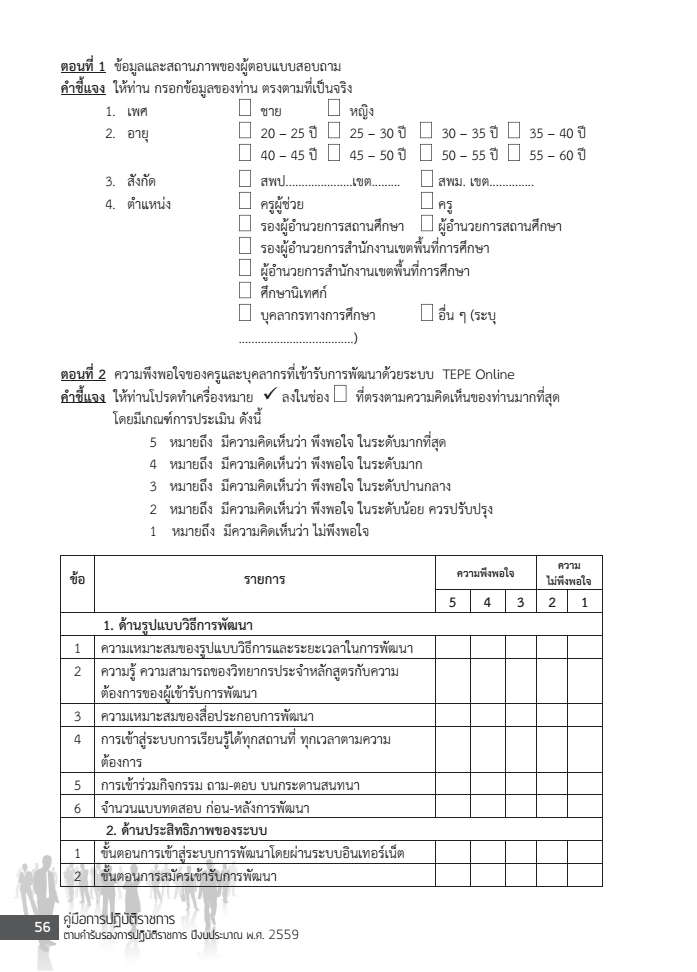 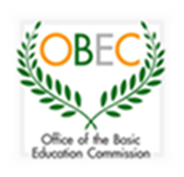 34
ตัวชี้วัดที่  1.5 ระดับความสำเร็จในการนำเทคโนโลยีสารสนเทศ และการสื่อสารมาใช้ในการเรียนรู้
ตัวชี้วัดที่  1.5.1 ระดับความสำเร็จในการพัฒนาคุณภาพการศึกษาด้วยเทคโนโลยีสารสนเทศ (DLIT)           
 สำหรับโรงเรียนขนาดใหญ่และขนาดกลาง
ตัวชี้วัดที่  1.5.2	ระดับความสำเร็จในการจัดการศึกษาทางไกลผ่านดาวเทียมตามตารางออกอากาศ (DLTV)
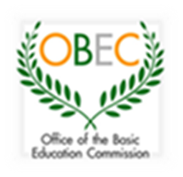 35
ตัวชี้วัดที่  1.5.1.1 ระดับความสำเร็จในการพัฒนาคุณภาพการศึกษาด้วยเทคโนโลยีสารสนเทศ (DLIT) สำหรับโรงเรียนขนาดกลาง
น้ำหนัก    : 	 ร้อยละ 2.5
เกณฑ์การให้คะแนน
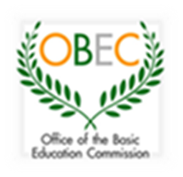 36
การดำเนินการตัวชี้วัด 1.5.1.1
สถานศึกษาขนาดกลาง หมายถึง สถานศึกษาที่มีนักเรียนตั้งแต่ 121- 499 คน 
สพท. รายงานข้อมูลตามแบบฟอร์มอ้างอิง KRS 1.5.1.1
ให้สำนักงานเขตพื้นที่การศึกษาแนบไฟล์รายงานผลการดำเนินการตามประเด็นข้อ 1-7 ของโรงเรียนกลุ่มเป้าหมาย 1 โรง ในระบบ KRS
37
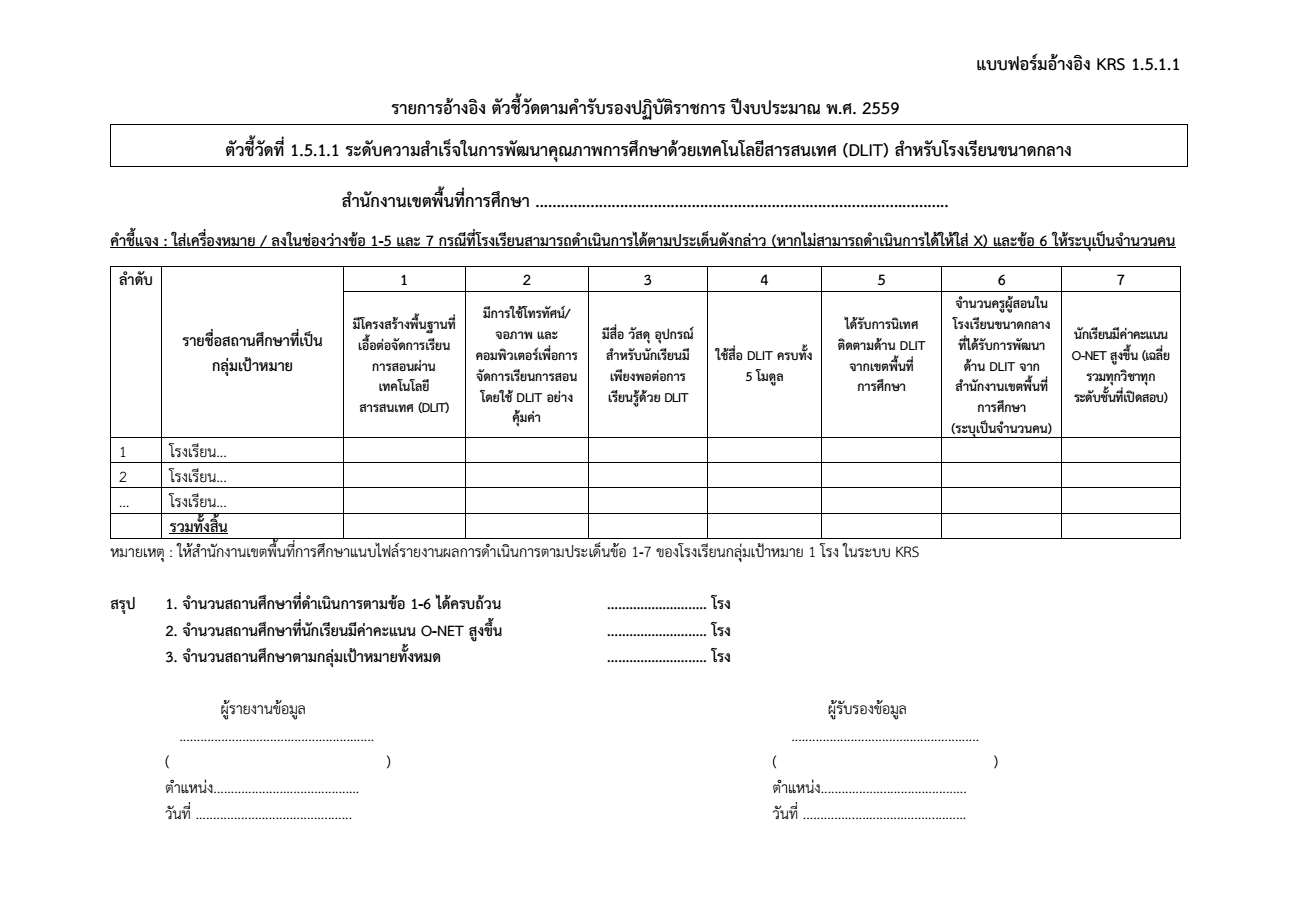 แบบฟอร์มอ้างอิง KRS 1.5.1.1
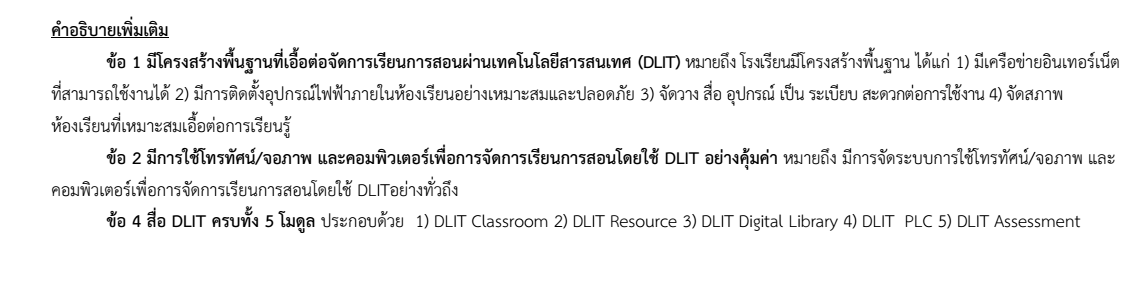 38
ตัวชี้วัดที่ 1.5.1.2 ระดับความสำเร็จในการพัฒนาคุณภาพการศึกษาด้วยเทคโนโลยีสารสนเทศ (DLIT) สำหรับโรงเรียนขนาดใหญ่และขนาดใหญ่พิเศษ
น้ำหนัก    : 	 ร้อยละ 2.5
เกณฑ์การให้คะแนน
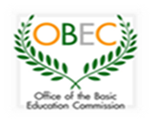 39
การดำเนินการตัวชี้วัด 1.5.1.2
สถานศึกษาขนาดใหญ่ หมายถึง สถานศึกษาที่มีนักเรียนตั้งแต่ 500 คนขึ้นไป
สพท. รายงานข้อมูลตามแบบฟอร์มอ้างอิง KRS 1.5.1.2
ให้สำนักงานเขตพื้นที่การศึกษาแนบไฟล์รายงานผลการดำเนินการตามประเด็นข้อ 1-7 ของโรงเรียนกลุ่มเป้าหมาย 1 โรง ในระบบ KRS
40
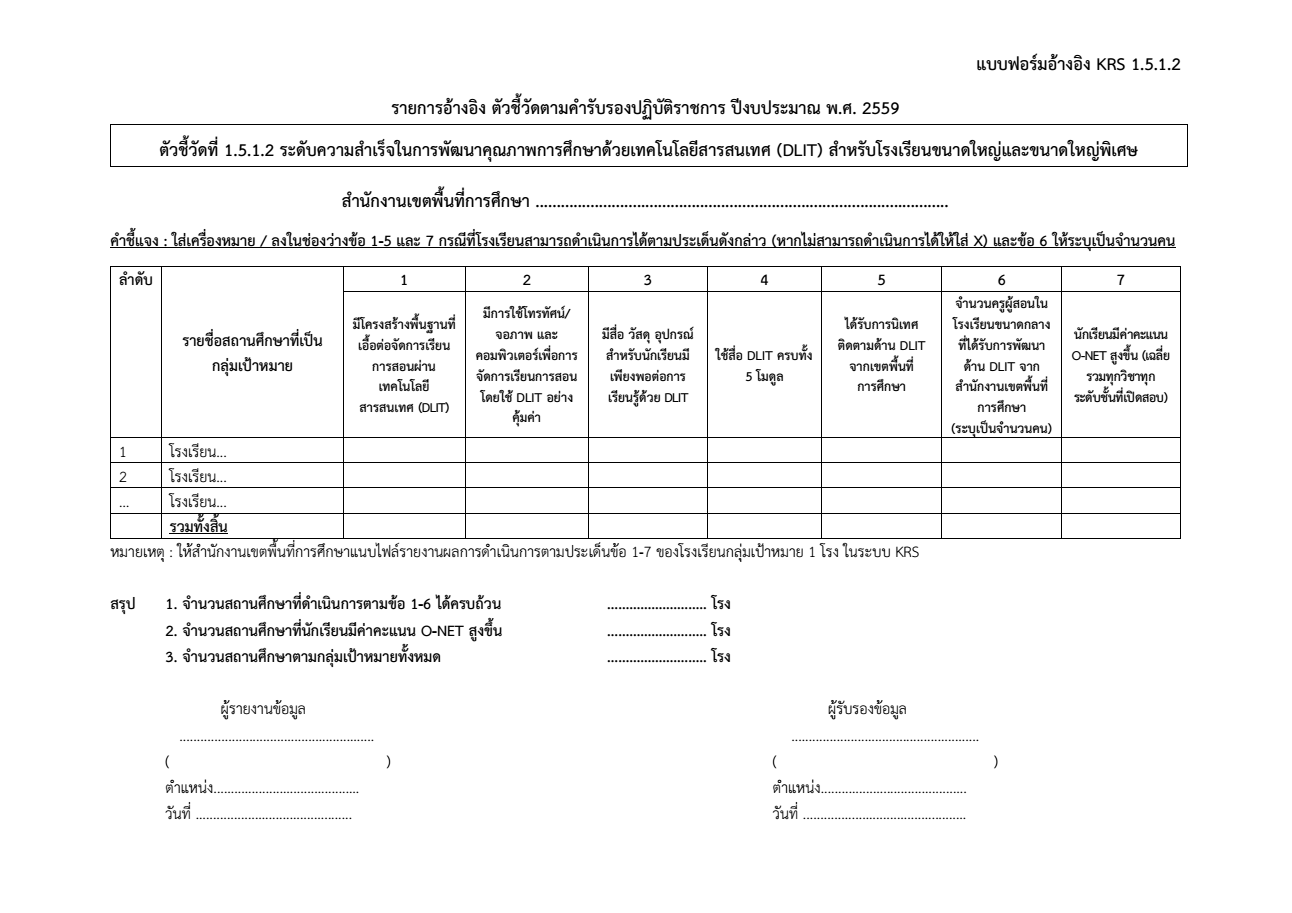 แบบฟอร์มอ้างอิง KRS 1.5.1.2
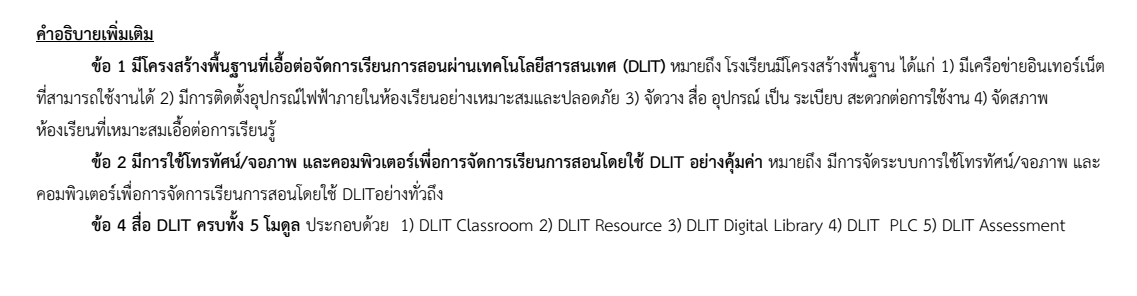 41
ตัวชี้วัดที่  1.5.2	ระดับความสำเร็จในการจัดการศึกษาทางไกลผ่านดาวเทียมตามตารางออกอากาศ (DLTV)
น้ำหนัก    : 	 ร้อยละ 2.5
เกณฑ์การให้คะแนน
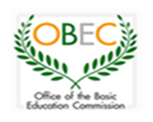 42
การดำเนินการตัวชี้วัด 1.5.2
สถานศึกษาขนาดเล็ก หมายถึง สถานศึกษาที่มีนักเรียนตั้งแต่ 1 - 120 คน 
สพท. รายงานข้อมูลตามแบบฟอร์มอ้างอิง KRS 1.5.2
ให้สำนักงานเขตพื้นที่การศึกษาแนบไฟล์รายงานผลการดำเนินการตามประเด็นข้อ 1-3 ของโรงเรียนกลุ่มเป้าหมาย 1 โรง ในระบบ KRS
43
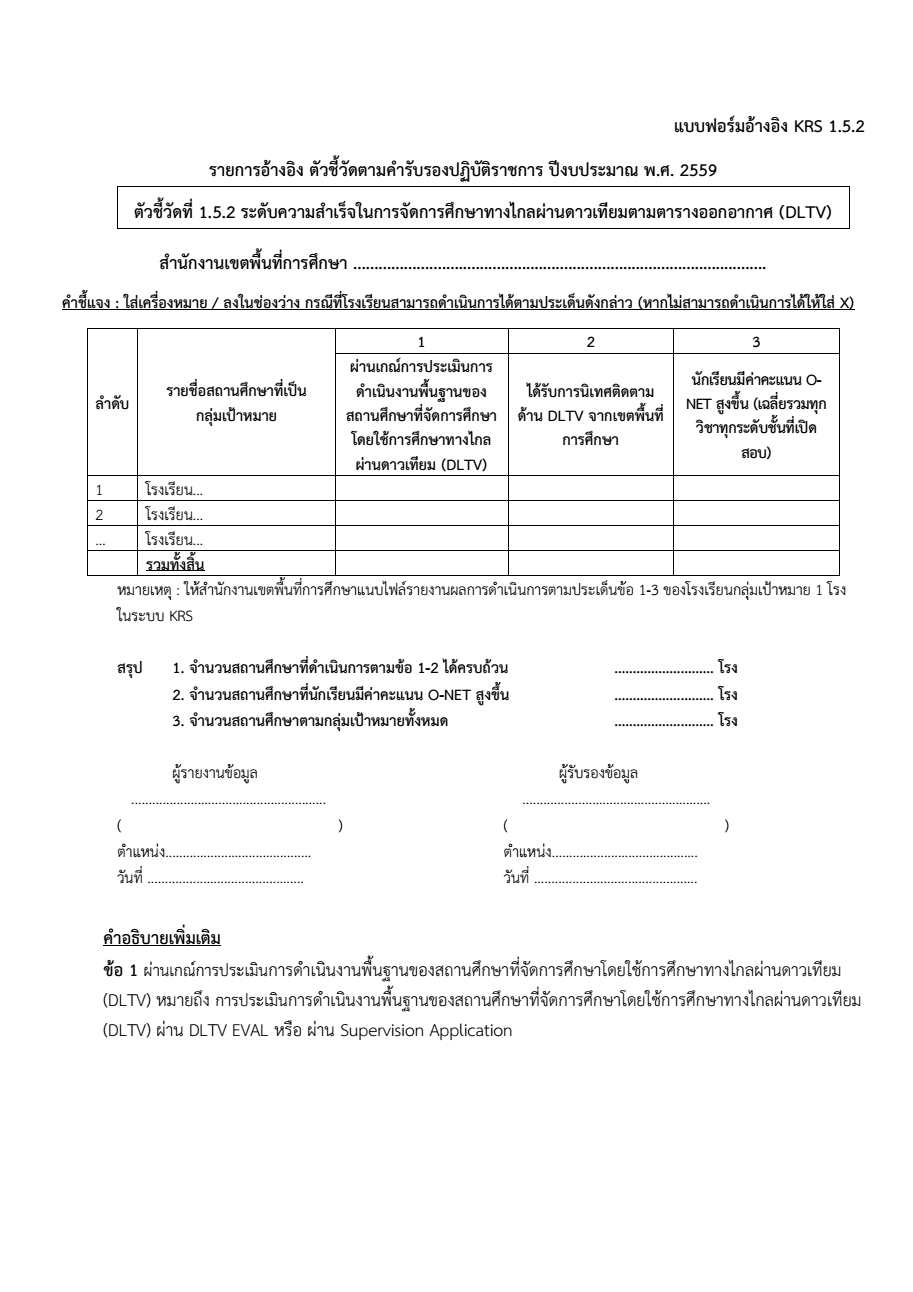 44
เน้นย้ำการดำเนินการตัวชี้วัดที่ 1.5
กลุ่มเป้าหมายของตัวชี้วัด 1.5.1 (DLIT) ได้แก่ โรงเรียนขนาดใหญ่และขนาดกลางทั้งหมด 15,553 โรงเรียน (เปลี่ยนแปลงตามจำนวนโรงเรียนขนาดใหญ่และขนาดกลางที่เปิดสอน ณ 30 กันยายน 2559) 
กลุ่มเป้าหมายตัวชี้วัด 1.5.2 (DLTV) ได้แก่ โรงเรียนขนาดเล็ก 15,369 โรงเรียน (เปลี่ยนแปลงตามจำนวนโรงเรียนขาดเล็กที่เปิดสอน ณ วันที่ 30 กันยายน 2559)
กรอกข้อมูลในแบบฟอร์มอ้างอิงให้ครบถ้วน และส่งตามรอบระยะเวลาที่เปิดระบบ KRS
อย่าลืม!! แนบไฟล์รายงานผลการดำเนินการของโรงเรียนกลุ่มเป้าหมาย 1 โรง ในระบบ KRS
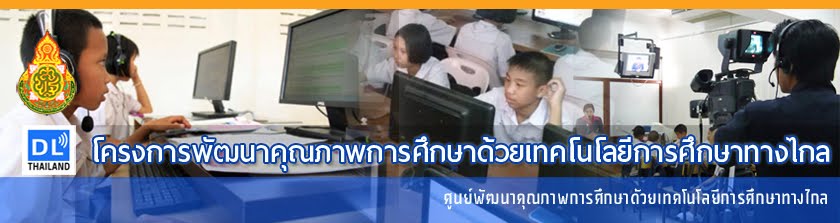 45
ตัวชี้วัดที่ 2 ความพึงพอใจของผู้รับบริการ
น้ำหนัก    : 	 ร้อยละ 10
คำอธิบาย
	การวัดความพึงพอใจของผู้รับบริการ เป็นการวัดเพื่อสะท้อนผลการให้บริการในงานบริการตามพระราชบัญญัติการอำนวยความสะดวกในการพิจารณาอนุญาตของทางราชการ พ.ศ. 2558 ของสำนักงานเขตพื้นที่การศึกษาและสถานศึกษาต่อผู้รับบริการของส่วนราชการ และนำผลสำรวจมาเพื่อยกระดับและปรับปรุงคุณภาพการให้บริการให้มีประสิทธิภาพมากขึ้น โดยมีคำอธิบาย ดังนี้ 
	-ผู้รับบริการ หมายถึง ประชาชนผู้มารับบริการโดยตรงหรือเจ้าหน้าที่ของรัฐ (ที่ไม่ใช่เจ้าหน้าที่ของส่วนราชการผู้ให้บริการ) หรือหน่วยงานทั้งภาครัฐและเอกชนที่มารับบริการจากสำนักงานเขตพื้นที่การศึกษาและสถานศึกษา
	-ประเด็นสำคัญที่จะใช้ในการสำรวจ ได้แก่ ด้านเวลา ด้านขั้นตอนการให้บริการ ด้านบุคลากรที่ให้บริการ และด้านสิ่งอำนวยความสะดวก
	-สำนักงานเขตพื้นที่การศึกษาและสถานศึกษา ประเมินผลในภาพรวมของทุกกระบวนงานตามพระราชบัญญัติการอำนวยความสะดวกในการพิจารณาอนุญาตของทางราชการ พ.ศ. 2558 ตามหนังสือประทับตราของกลุ่มพัฒนาระบบบริหาร สำนักงานคณะกรรมการการศึกษาขั้นพื้นฐาน เลขที่ 04011/ว 116 ลงวันที่ 29 ตุลาคม 2558
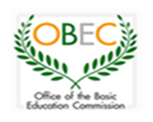 46
ระดับ 1
ระดับ 2
65
70
ระดับ 3
75
ระดับ 4
80
85
ระดับ 5
ตัวชี้วัดที่ 2 ความพึงพอใจของผู้รับบริการ
เกณฑ์การให้คะแนน
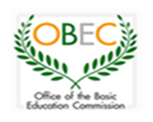 47
ตัวชี้วัดที่ 2 ความพึงพอใจของผู้รับบริการ
เงื่อนไข : วิธีการจัดเก็บข้อมูลความพึงพอใจของผู้รับบริการให้ สพท.ดำเนินการดังนี้
สำนักงานเขตพื้นที่การศึกษาและสถานศึกษาจัดเก็บข้อมูลตามแบบแบบสอบถาม
ความพึงพอใจ / ไม่พึงพอใจต่อการให้บริการ ตามแบบฟอร์มอ้างอิง KRS 2.2 โดยเก็บจากผู้รับบริการที่มารับบริการตามงานบริการตามพระราชบัญญัติการอำนวยความสะดวกในการพิจารณาอนุญาตของทางราชการ พ.ศ. 2558
แยกการเก็บข้อมูลในระดับสำนักงานเขตพื้นที่การศึกษา และสถานศึกษา โดย   กำหนดกลุ่มตัวอย่างในการเก็บข้อมูล ดังนี้
	2.1) ระดับสำนักงานเขตพื้นที่การศึกษา เก็บข้อมูลจากผู้รับบริการร้อยละ  10             
            ของจำนวนผู้มารับบริการทั้งหมด (รวมทุกงานบริการ) กรณีไม่ถึง 10 คน          
            ให้เก็บข้อมูลผู้รับบริการทุกคน
	2.2) ระดับสถานศึกษา เก็บข้อมูลจากผู้รับบริการที่มารับบริการในสถานศึกษา
            แห่งละ 5-10 คน กรณีไม่ถึง 5 คน ให้เก็บข้อมูลผู้รับบริการทุกคน
3) ให้สำนักงานเขตพื้นที่การศึกษา ดำเนินการสรุปความพึงพอใจของผู้รับบริการตาม
     แบบฟอร์มอ้างอิง KRS 2.1 และแนบไฟล์มาในระบบ KRS ในรอบ 12 เดือน
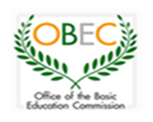 48
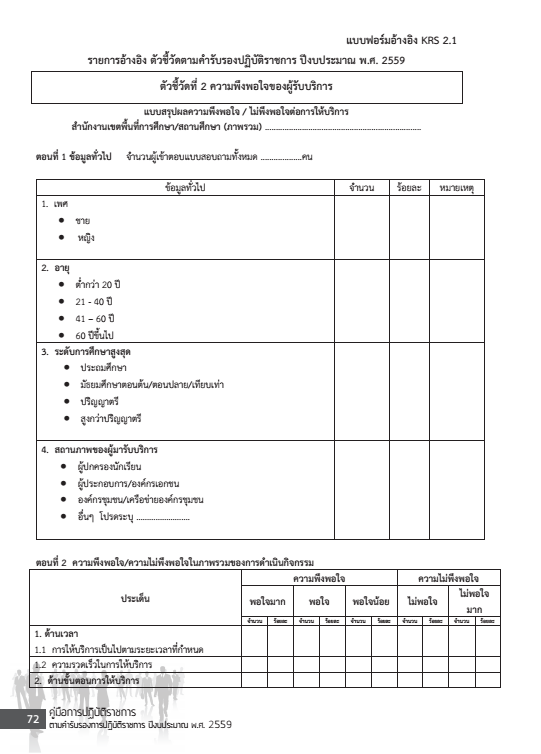 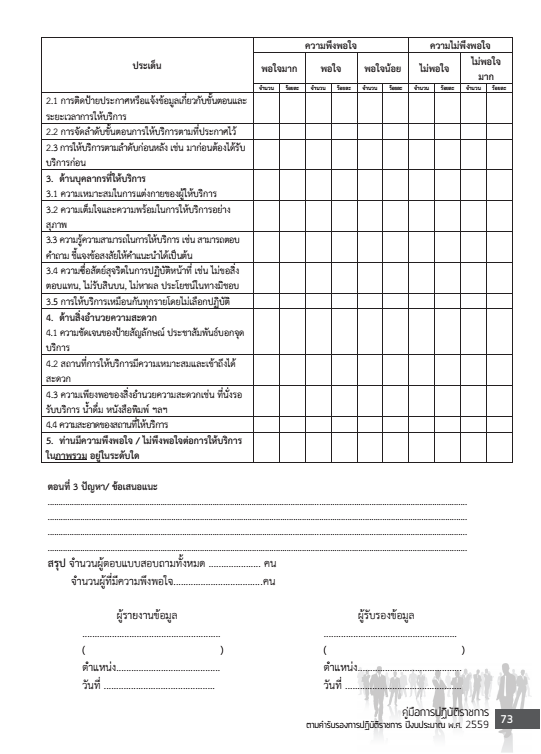 49
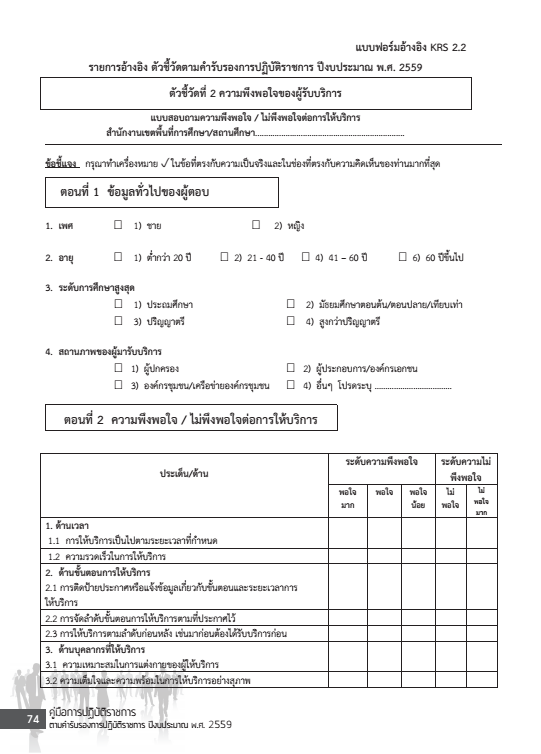 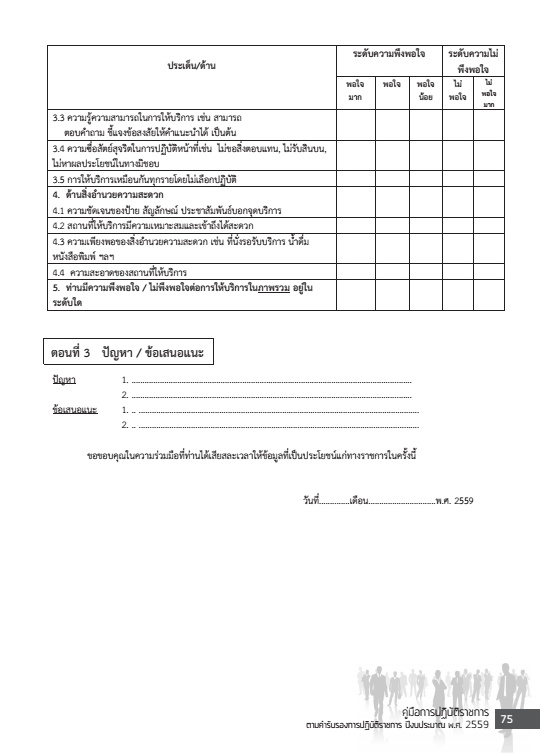 50
มิติภายใน
กลุ่มพัฒนาระบบบริหาร
สำนักงานคณะกรรมการการศึกษาขั้นพื้นฐาน
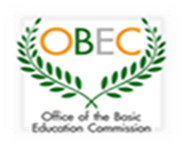 51
ตัวชี้วัดที่ 3  การเบิกจ่ายเงินงบประมาณ
ตัวชี้วัดที่ 3.1 ร้อยละความสำเร็จของ
การเบิกจ่ายเงินงบประมาณรายจ่ายลงทุน
ตัวชี้วัดที่ 3.2 ร้อยละความสำเร็จของ
การเบิกจ่ายเงินงบประมาณรายจ่ายภาพรวม
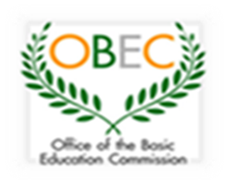 52
ระดับ 1
ระดับ 2
75
78
ระดับ 3
81
ระดับ 4
84
87
ระดับ 5
ตัวชี้วัดที่ 3.1 ร้อยละความสำเร็จของการเบิกจ่ายเงินงบประมาณรายจ่ายลงทุน
เกณฑ์การให้คะแนน
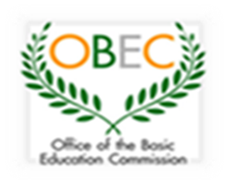 53
ตัวชี้วัดที่ 3.1 ร้อยละความสำเร็จของการเบิกจ่ายเงินงบประมาณรายจ่ายลงทุน
ตัวแปรในระบบ KRS
1. เงินงบประมาณลงทุนที่ส่วนราชการเบิกจ่าย 
2. วงเงินงบประมาณลงทุนที่ส่วนราชการได้รับ

หมายเหตุ : สพท. รายงานการเบิกจ่ายในระบบ GFMIS หลังจากนั้น กพร.สพฐ. จะดึงคะแนนจากระบบ GFMIS มาลงในระบบ KRS
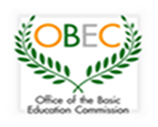 54
ตัวชี้วัดที่ 3.2 การเบิกจ่ายเงินงบประมาณรายจ่ายภาพรวม
น้ำหนัก	:	ร้อยละ 2.5

สูตรการคำนวณ :
สพท.ไม่ต้องดำเนินการตัวชี้วัดนี้
เงินงบประมาณรายจ่ายภาพรวมที่ส่วนราชการเบิกจ่าย
      ตั้งแต่เดือนตุลาคม 2558 ถึงเดือนกันยายน 2559               x 100
     วงเงินงบประมาณรายจ่ายภาพรวมที่ส่วนราชการได้รับ
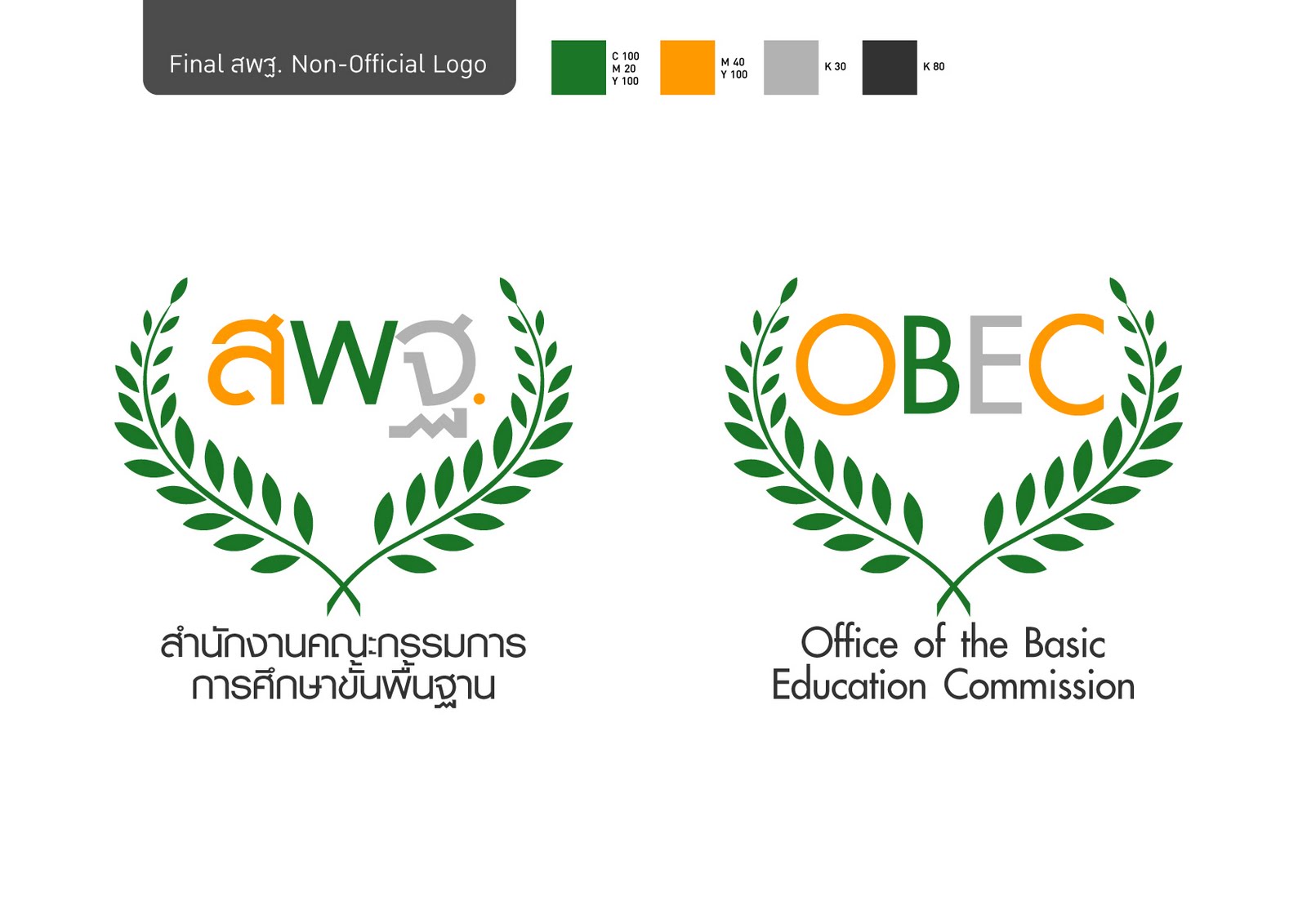 55
ระดับ 1
88
ระดับ 2
90
ระดับ 3
92
ระดับ 4
96
94
ระดับ 5
ตัวชี้วัดที่ 3.2 การเบิกจ่ายเงินงบประมาณรายจ่ายภาพรวม
เกณฑ์การให้คะแนน
สพท.ไม่ต้องดำเนินการตัวชี้วัดนี้
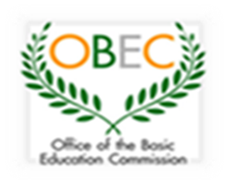 56
ตัวชี้วัดที่ 4 ระดับความสำเร็จของการดำเนินงานตามมาตรการประหยัดพลังงาน
น้ำหนัก :	 ร้อยละ 2.5
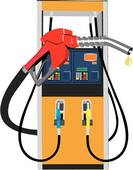 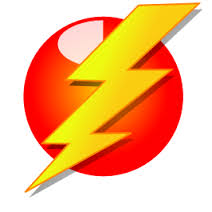 ไฟฟ้า
น้ำมัน
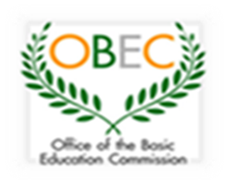 57
ตัวชี้วัดที่ 4 ระดับความสำเร็จของการดำเนินงานตามมาตรการประหยัดพลังงาน
เกณฑ์การให้คะแนน
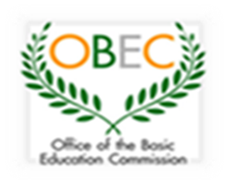 58
ตัวแปรในระบบ KRS (ตัวชี้วัดที่ 4)
ระดับความสำเร็จของการดำเนินงานตามมาตรการประหยัดพลังงาน  (ดำเนินการ กรอก 1 / ไม่ดำเนินการ กรอก 0) 
หากดำเนินการต้อง แนบไฟล์ ภาพหน้าจอที่รายงานผ่าน website ที่ www.e-report.energy.go.th อย่างครบถ้วน
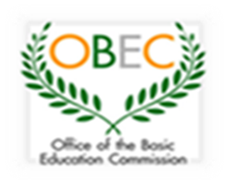 59
ตัวชี้วัดที่ 5 ระดับความสำเร็จของการดำเนินงานตามมาตรการประหยัดน้ำ
น้ำหนัก :	 ร้อยละ 2.5
คำอธิบาย
	เป็นการดำเนินการตามมติของคณะรัฐมนตรี เมื่อวันที่ 28 กรกฎาคม 2558 เรื่อง แนวทางประหยัดน้ำในหน่วยงานภาครัฐ ที่ขอความร่วมมือให้หน่วยงานในภาครัฐ ลดการใช้น้ำอย่างน้อยร้อยละ 10 เมื่อเทียบกับปริมาณการใช้น้ำของปีงบประมาณ พ.ศ. 2557 และให้ส่วนราชการรายงานผลการดำเนินงานตามแผนปฏิบัติการประหยัดน้ำเป็นรายเดือนให้กับกรมทรัพยากรน้ำ
	1. ปริมาณน้ำที่ใช้ หมายถึง ปริมาณน้ำที่ใช้ผ่านมาตรวัดน้ำ การประปานครหลวง การประปาส่วนภูมิภาค และปริมาณน้ำที่ใช้จากระบบอื่นๆ ที่มาตรวัดน้ำ
	2. ข้อมูลพื้นฐาน หมายถึง ข้อมูลการใช้น้ำปี 2557 รายเดือน ตั้งแต่ตุลาคม 2556 ถึงกันยายน 2557 โดยให้หน่วยงานผู้รายงานตัวชี้วัดเป็น       ผู้รับรองข้อมูล
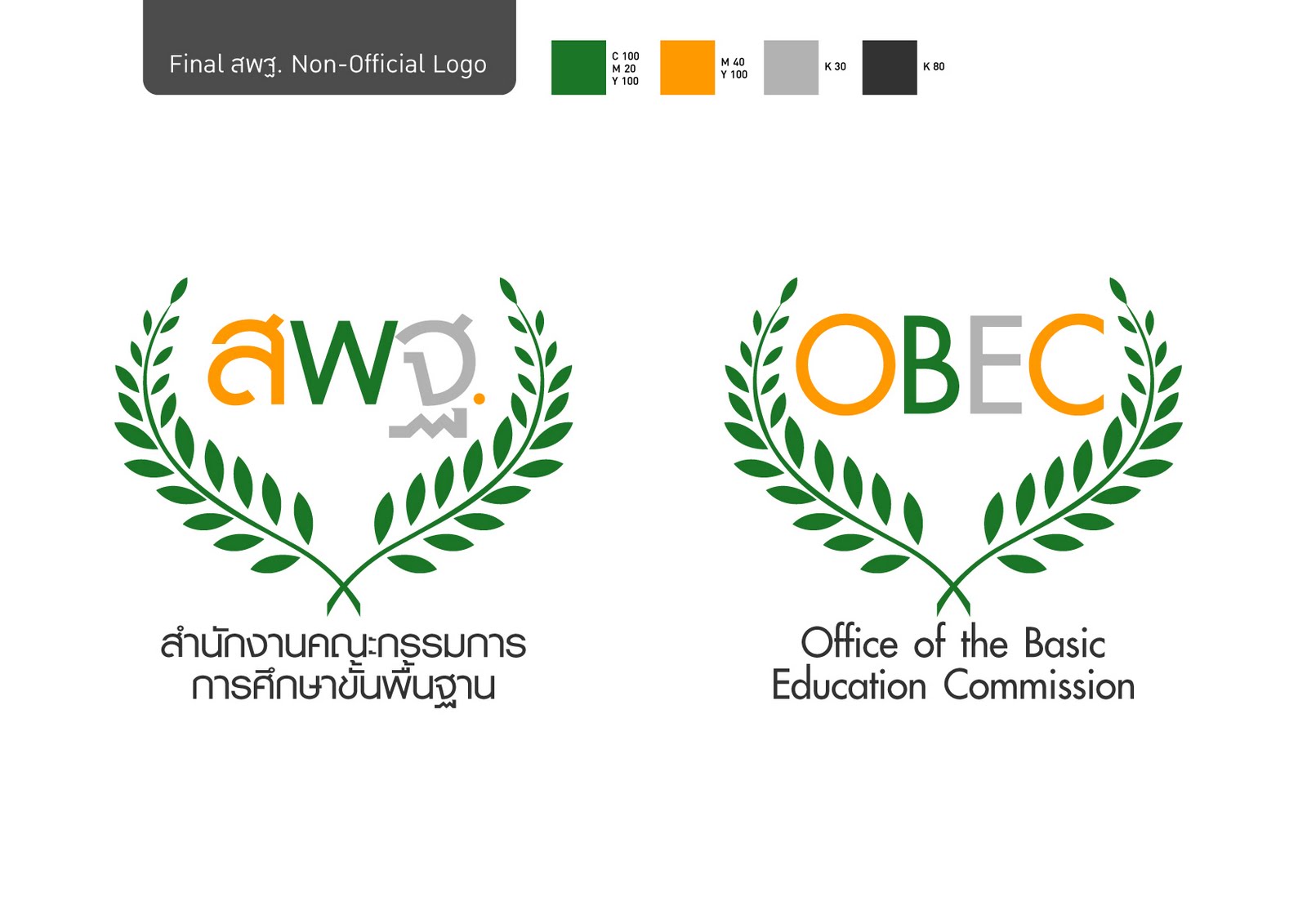 60
ตัวชี้วัดที่ 5 ระดับความสำเร็จของการดำเนินงานตามมาตรการประหยัดน้ำ
เกณฑ์การให้คะแนน
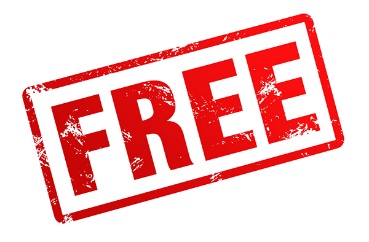 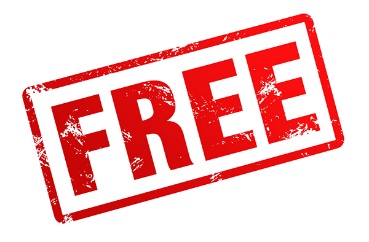 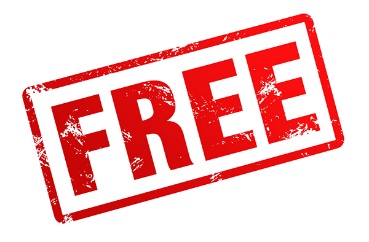 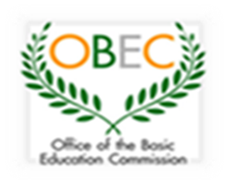 61
ตัวชี้วัดที่ 5 ระดับความสำเร็จของการดำเนินงานตามมาตรการประหยัดน้ำ
แนวทางการดำเนินการ
ระดับ สำนักงานเขตพื้นที่การศึกษา1. รวบรวมข้อมูลปริมาณการใช้น้ำตั้งแต่เดือนตุลาคม พ.ศ.     
        2557 เพื่อนำมาเปรียบเทียบกับเดือนเดียวกันของปี      
        พ.ศ. 2558 จากมาตรวัดน้ำแสดงปริมาณการใช้น้ำ   
        ประจำเดือนจากหน่วยงานบริการ น้ำประปา เช่น การ
        ประปานครหลวง การประปาส่วนภูมิภาค ประปาท้องถิ่น    
        และประปาอื่น ๆ2. แจ้งให้สถานศึกษาทราบเพื่อดำเนินการในรูปแบบเดียวกัน3. กรอกข้อมูลปริมาณการใช้น้ำเป็นรายเดือนลงในแบบฟอร์ม   
        อ้างอิง KRS 5.2 (สำหรับสำนักงานเขตพื้นที่การศึกษา)
	4. สรุปข้อมูลรอบ 6 และ 12 เดือนลงในแบบฟอร์มอ้างอิง KRS   	5.1 และแนบไฟล์ในระบบ KRS ภายในระยะเวลาการ	 	รายงานรอบ 12 เดือน
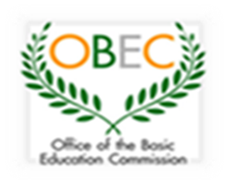 62
ตัวชี้วัดที่ 5 ระดับความสำเร็จของการดำเนินงานตามมาตรการประหยัดน้ำ
แนวทางการดำเนินการ
ระดับระดับสถานศึกษา1. รวบรวมข้อมูลปริมาณการใช้น้ำตั้งแต่เดือนตุลาคม พ.ศ. 
         2557 เพื่อนำมาเปรียบเทียบกับเดือนเดียวกันของปี 
         พ.ศ. 2558 จากมาตรวัดน้ำแสดงปริมาณการใช้น้ำ
         ประจำเดือนจากหน่วยงานบริการ น้ำประปา เช่น 
         การประปานครหลวง การประปาส่วนภูมิภาค ประปาท้องถิ่น             
         และประปาอื่น ๆ2. กรอกข้อมูลปริมาณการใช้น้ำเป็นรายเดือนลงในแบบฟอร์ม   
        อ้างอิง KRS 5.3 (สำหรับสถานศึกษา)
	3. จัดส่งให้ สพท. ตามรอบระยะเวลาที่กำหนดเพื่อดำเนินการ
         รวบรวมข้อมูลในภาพรวมของทุกสถานศึกษาและรายงาน   
         ต่อ สพฐ. ผ่านระบบ KRS)
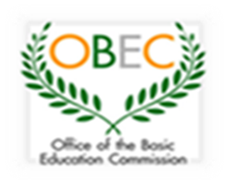 63
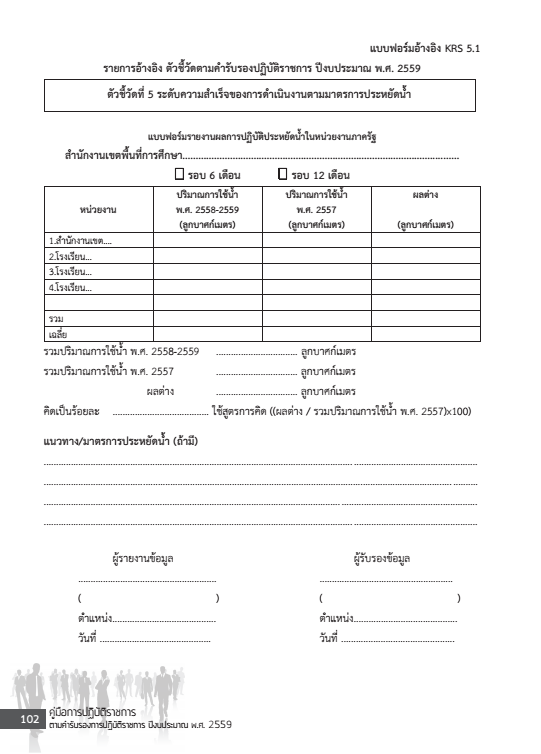 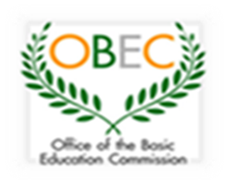 64
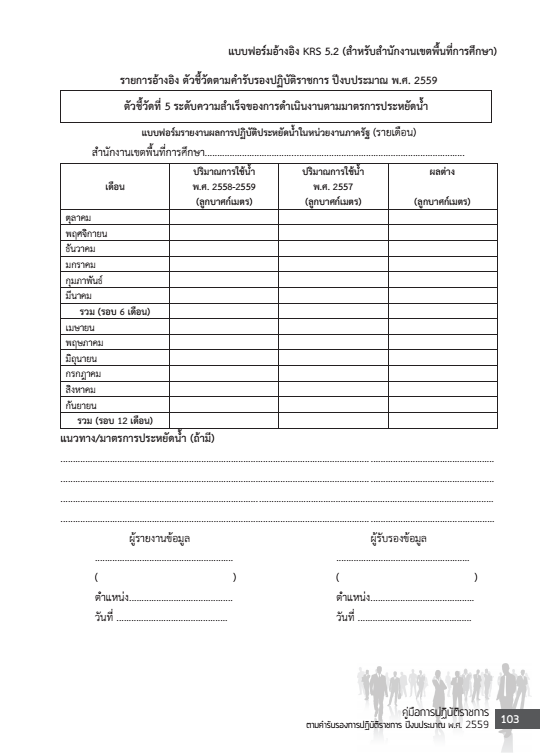 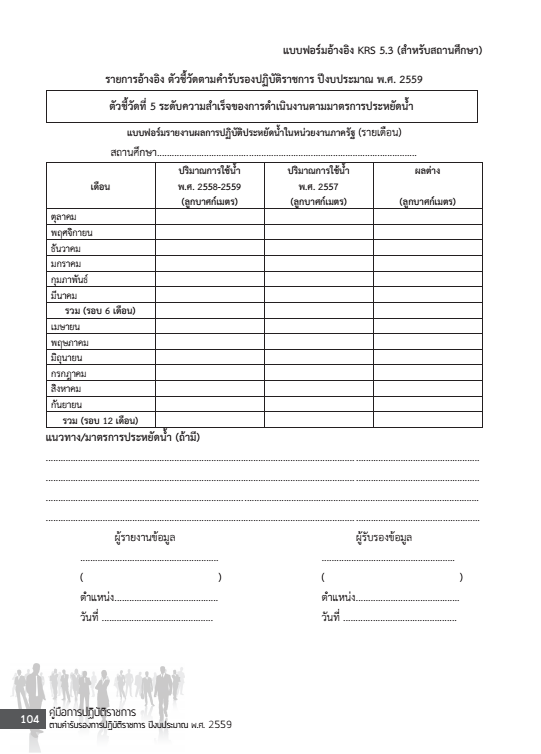 65
ตัวชี้วัดที่ 6 การพัฒนาประสิทธิภาพระบบสารสนเทศภาครัฐ
อยู่ระหว่างรอเกณฑ์การให้คะแนนจากสำนักงาน ก.พ.ร.
น้ำหนัก :	 ร้อยละ 5
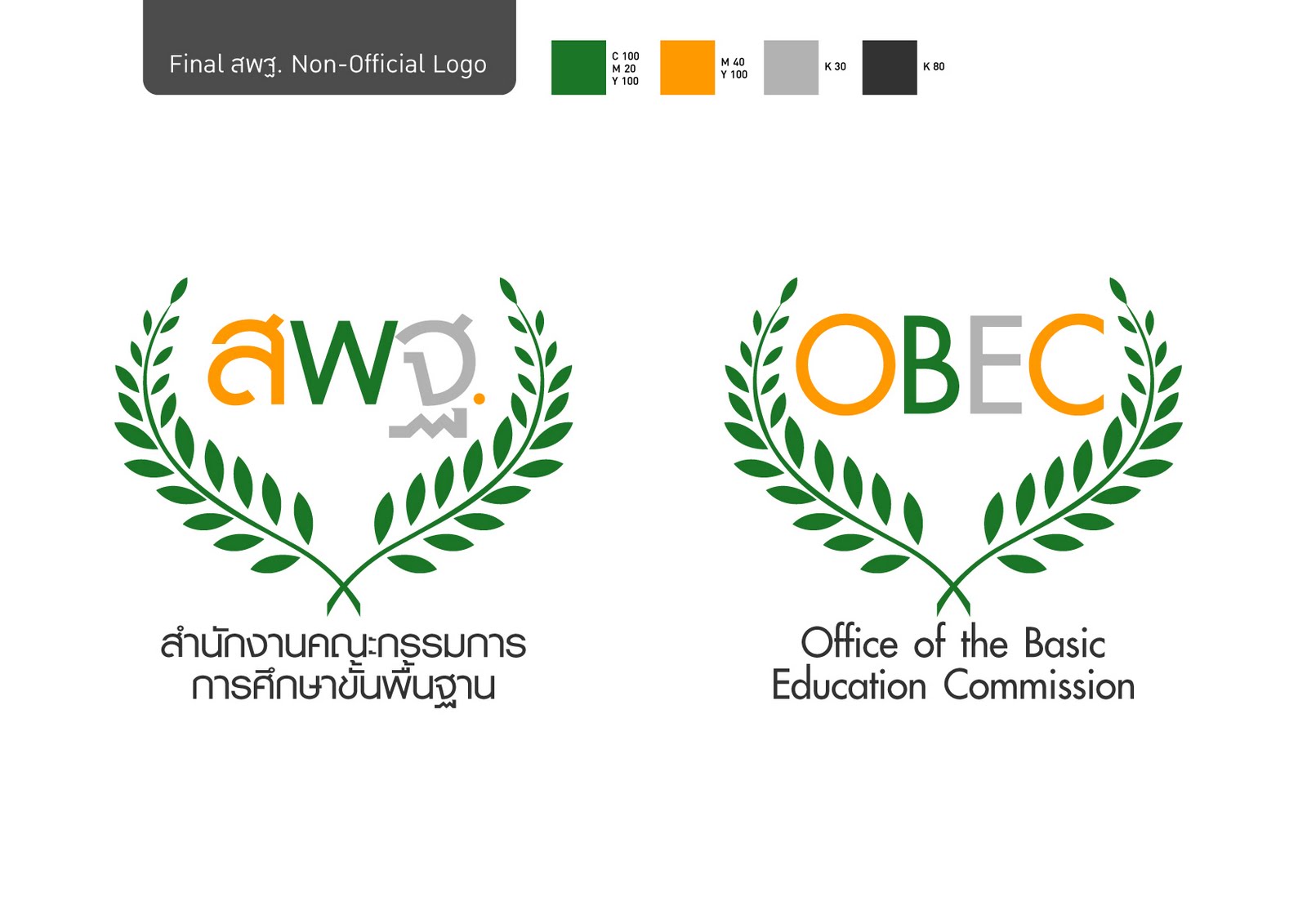 66
ตัวชี้วัดที่ 7 การพัฒนาสมรรถนะองค์การ
น้ำหนัก    : 	 ร้อยละ 5
เกณฑ์การให้คะแนน
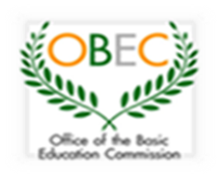 67
ตัวชี้วัดที่ 7 การพัฒนาสมรรถนะองค์การ
เงื่อนไข
1. จัดทำข้อมูลแบบฟอร์มอ้างอิง KRS 7 ผ่านระบบ KRS โดย สพป./สพม. ต้องจัดทำข้อมูลให้ครบถ้วน ถูกต้อง และทันสมัยเป็นปัจจุบันโดยอ้างอิงจากผลการดำเนินการของปีงบประมาณ พ.ศ. 2558 - 25592. จัดส่งแบบฟอร์มอ้างอิง KRS 7 ผ่านระบบรายงานผลตัวชี้วัดตามคำรับรองการปฏิบัติราชการ (KRS : KPI Report System) ภายในระยะเวลาการรายงานรอบ 12 เดือน
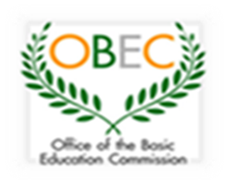 68
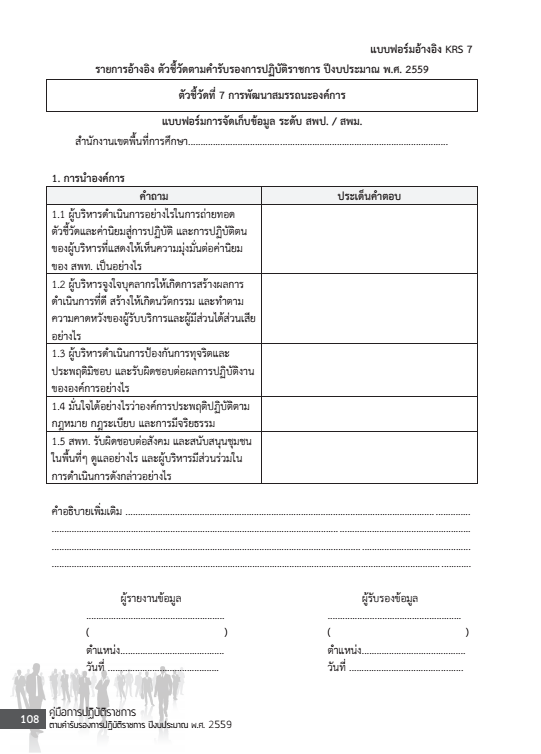 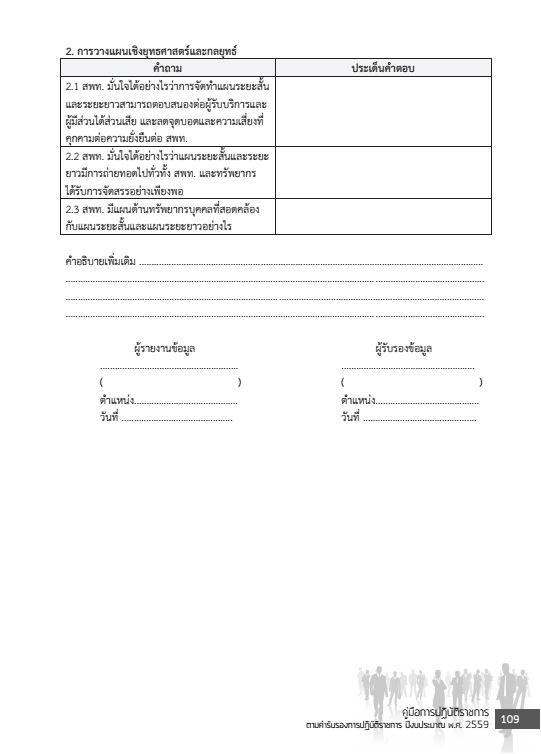 69
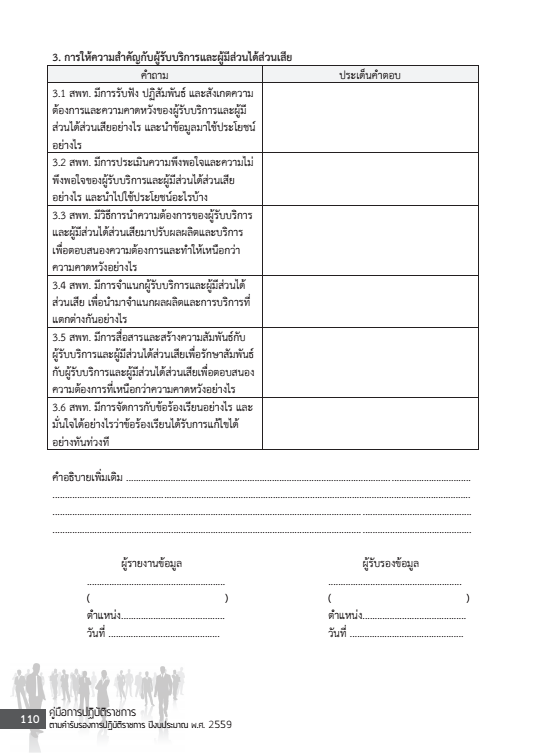 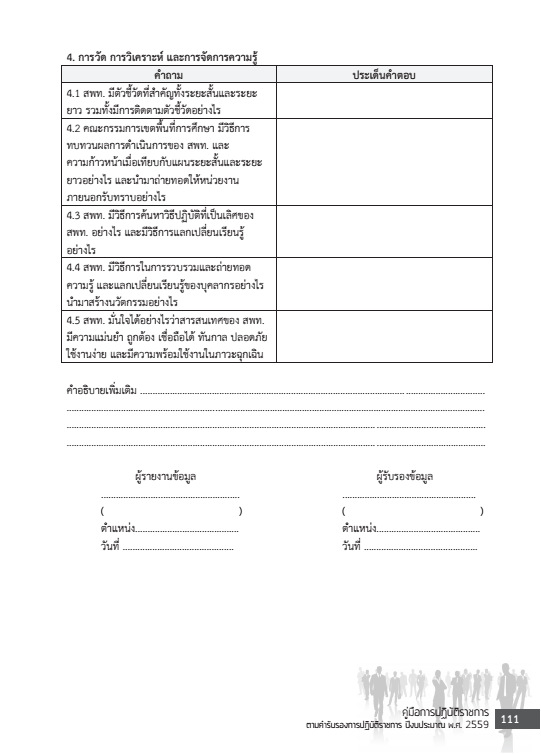 70
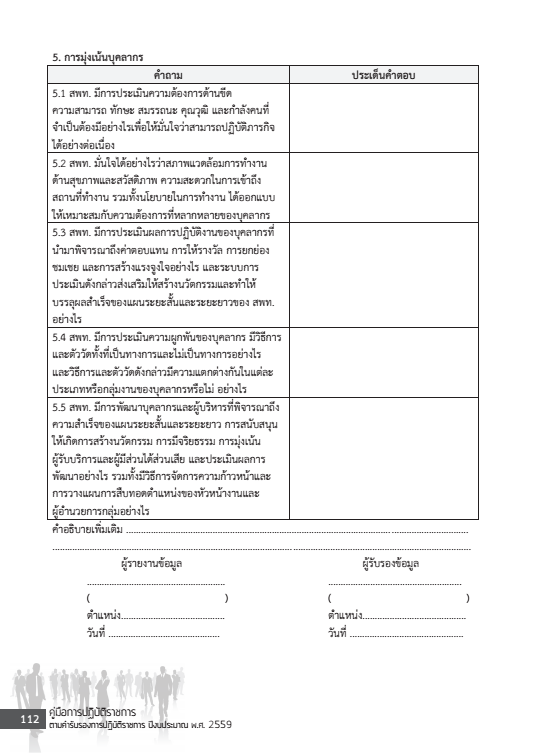 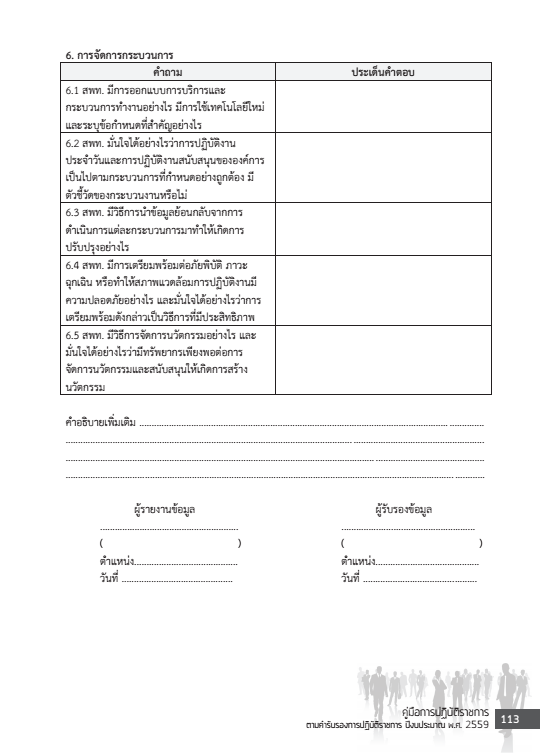 71
ตัวชี้วัดที่ 8 ระดับคุณธรรมและความโปร่งใสในการดำเนินงานของหน่วยงาน
สพท.ไม่ต้องดำเนินการตัวชี้วัดนี้
น้ำหนัก :	 ร้อยละ 5
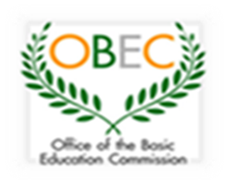 72
ขอบคุณค่ะ
กลุ่มพัฒนาระบบบริหาร
สำนักงานคณะกรรมการการศึกษาขั้นพื้นฐาน
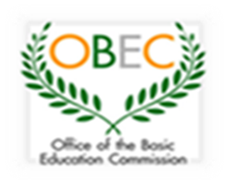 73